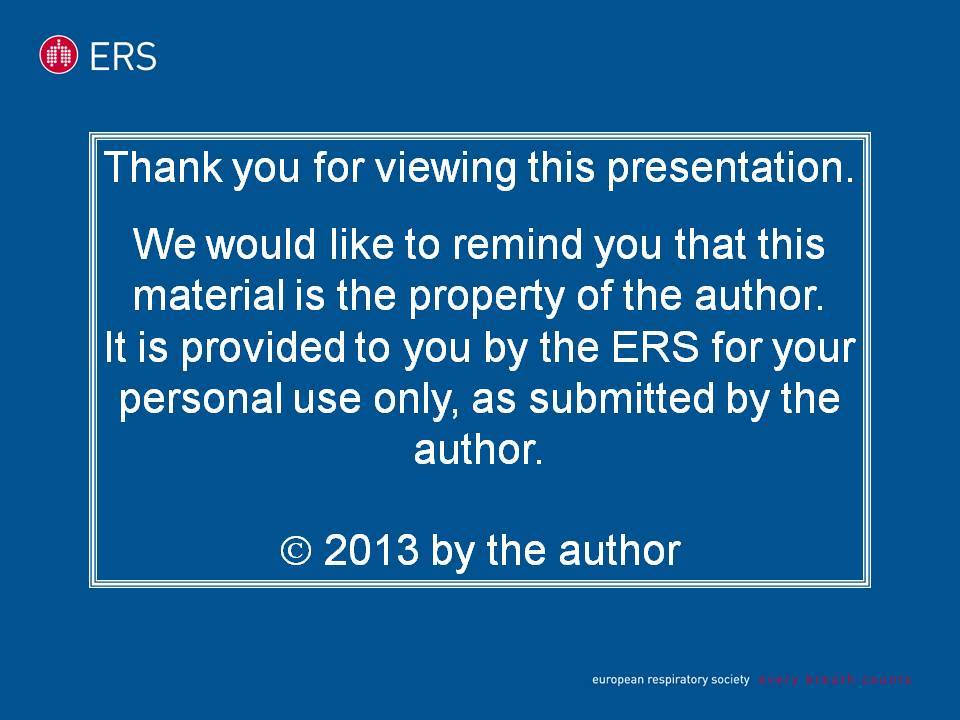 Fa1	so
Air pollution and vulnerability of children to respiratory infections
Jonathan Grigg
Centre for Paediatrics
Queen Mary University London
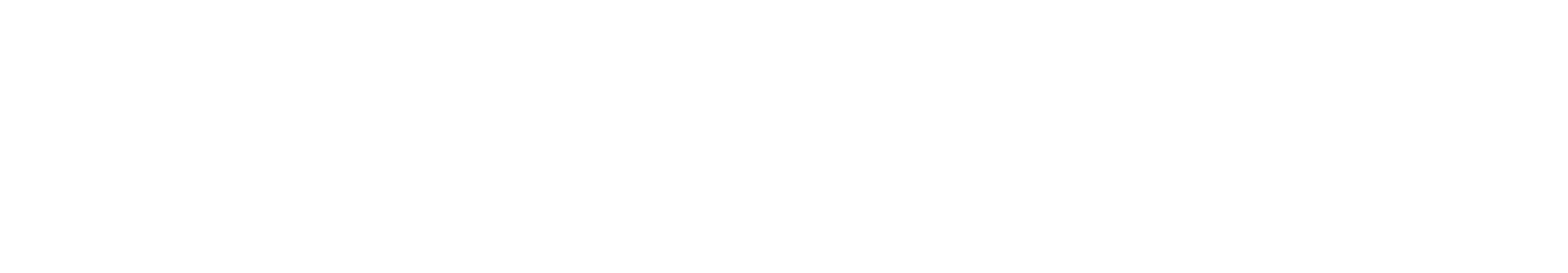 particulate matter (PM less than 10m)
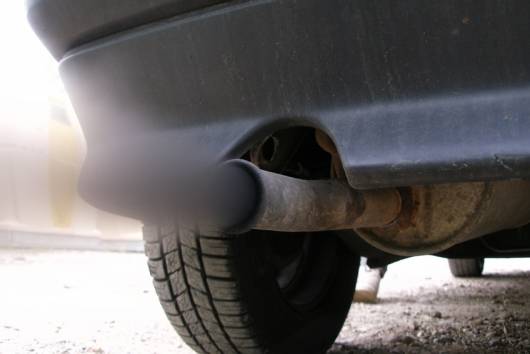 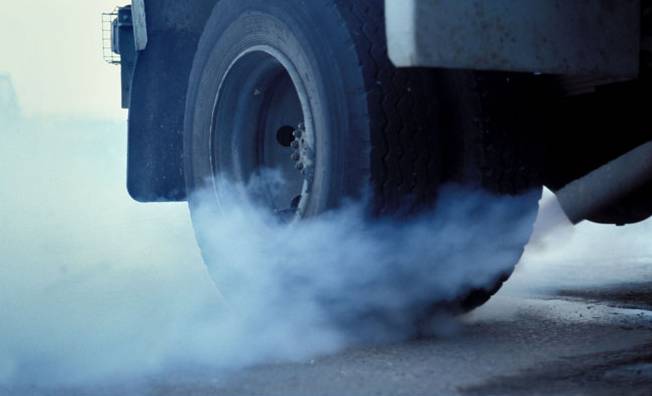 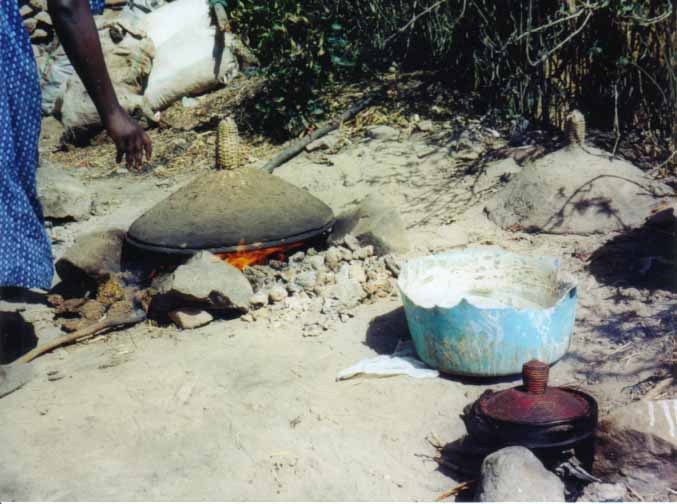 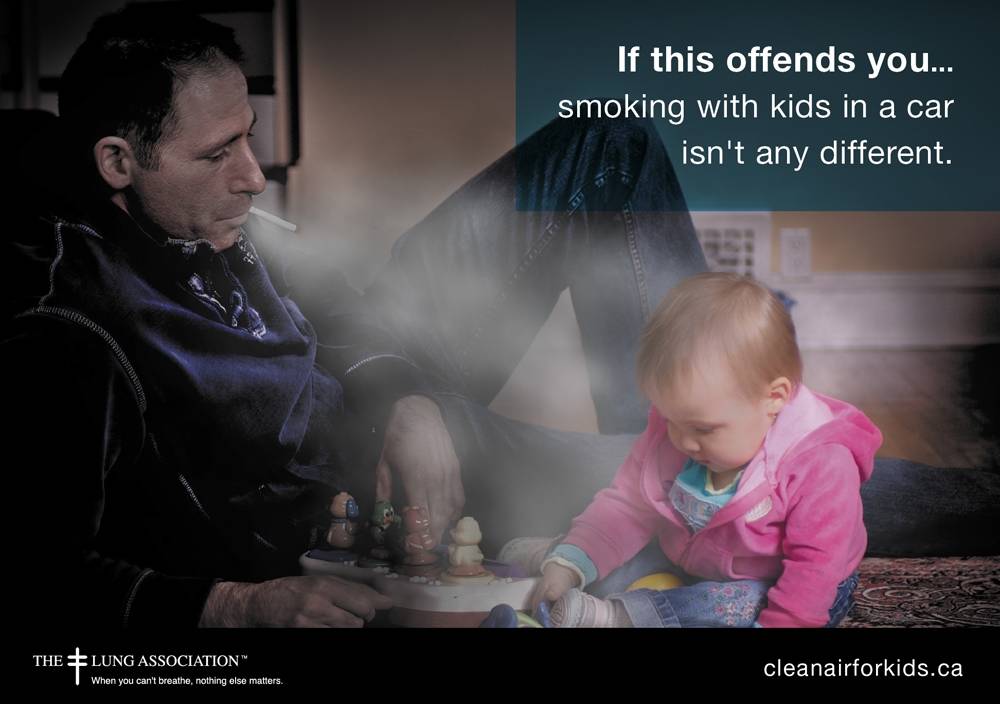 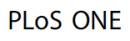 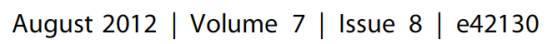 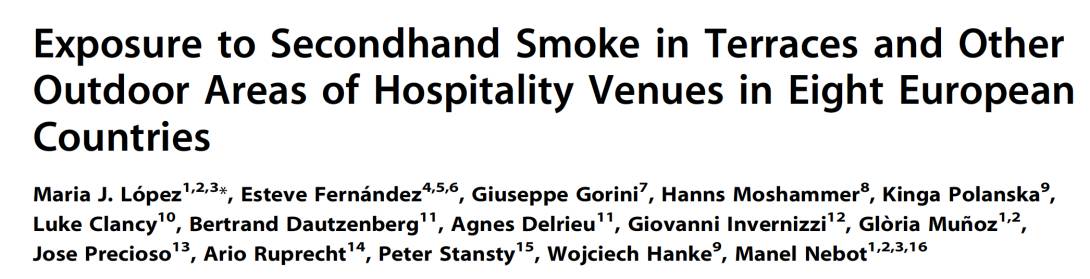 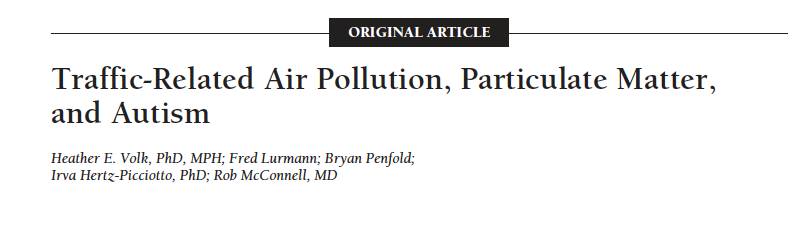 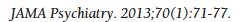 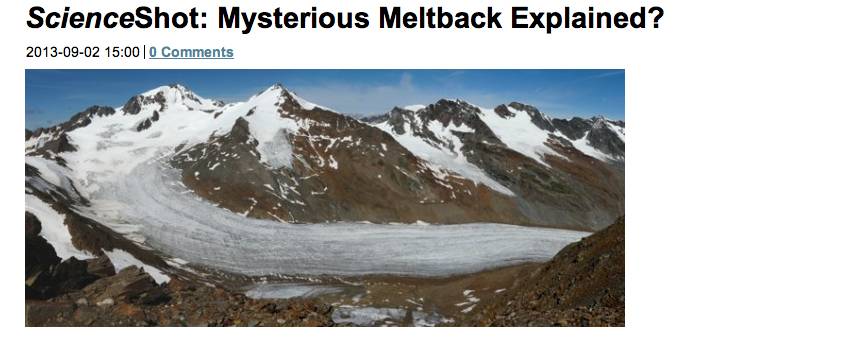 http://news.sciencemag.org/climate/2013/
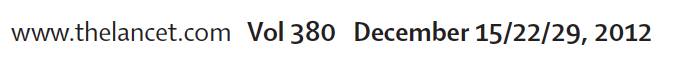 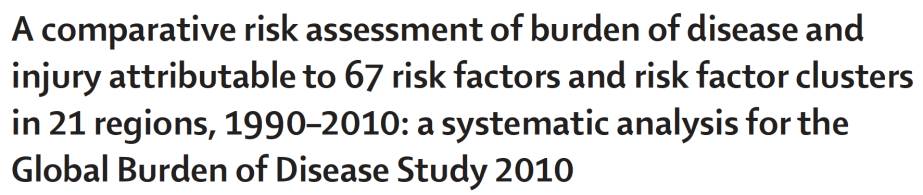 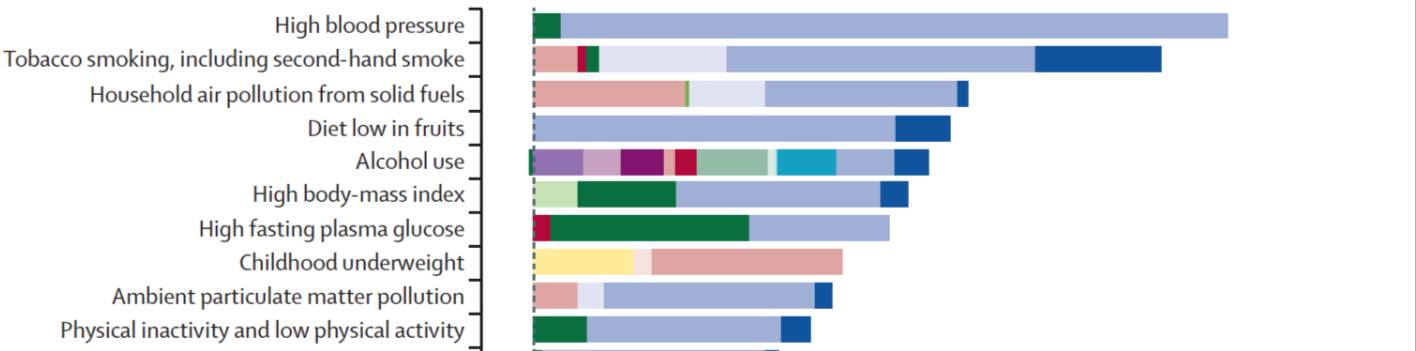 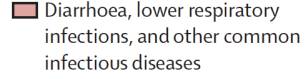 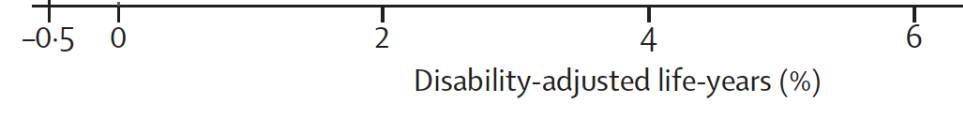 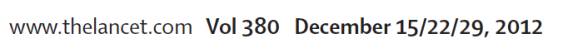 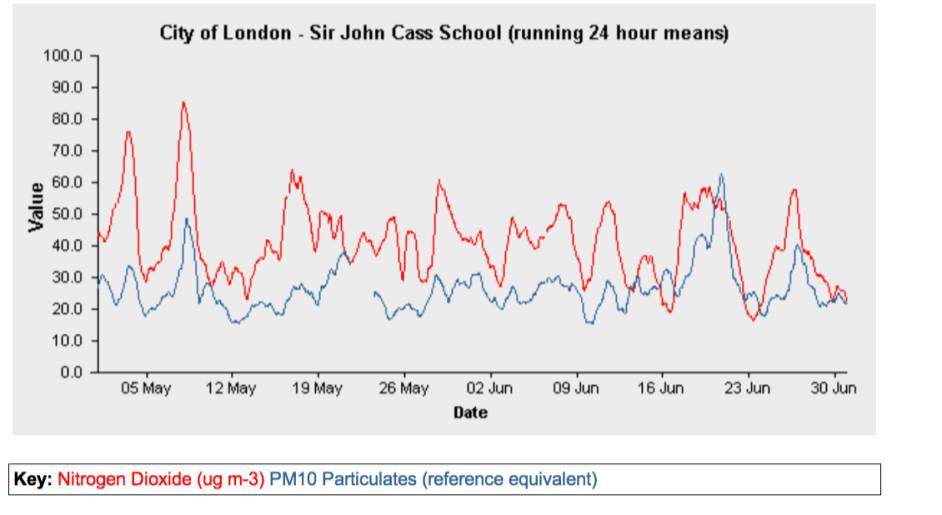 Nitrogen dioxide is a marker for PM
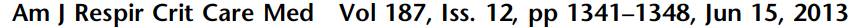 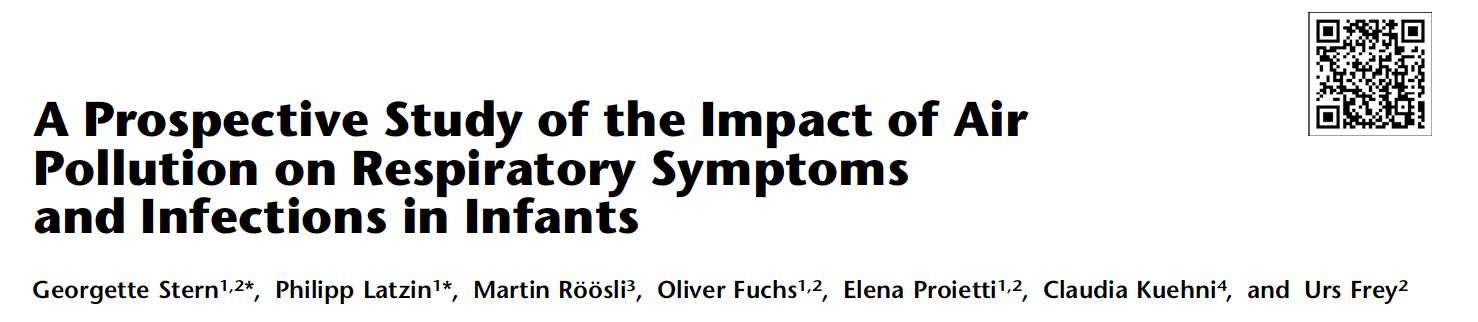 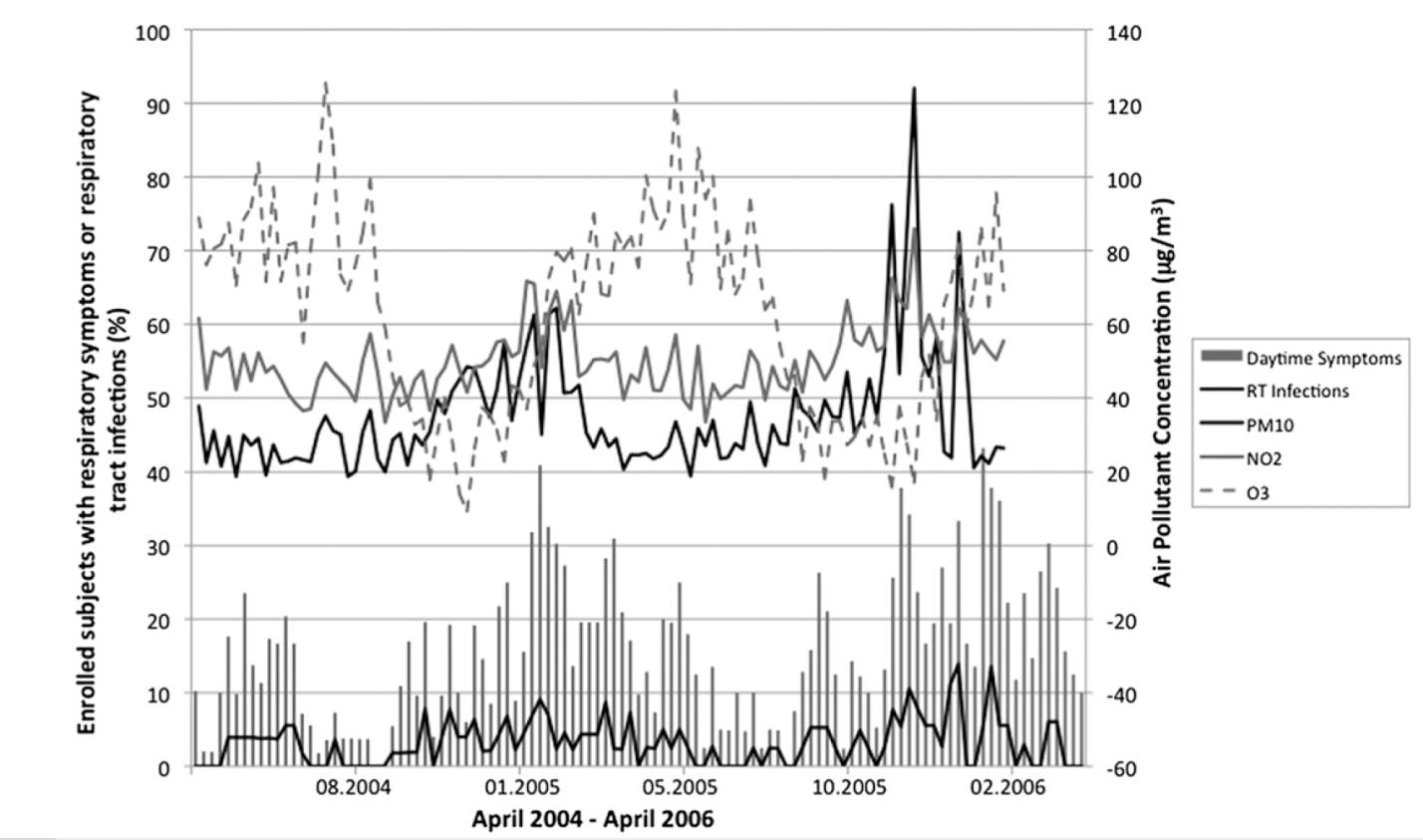 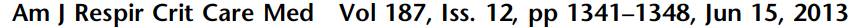 no association between PM10/NO2 with; 
occurrence respiratory infections
severity of symptoms
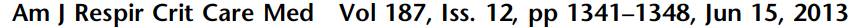 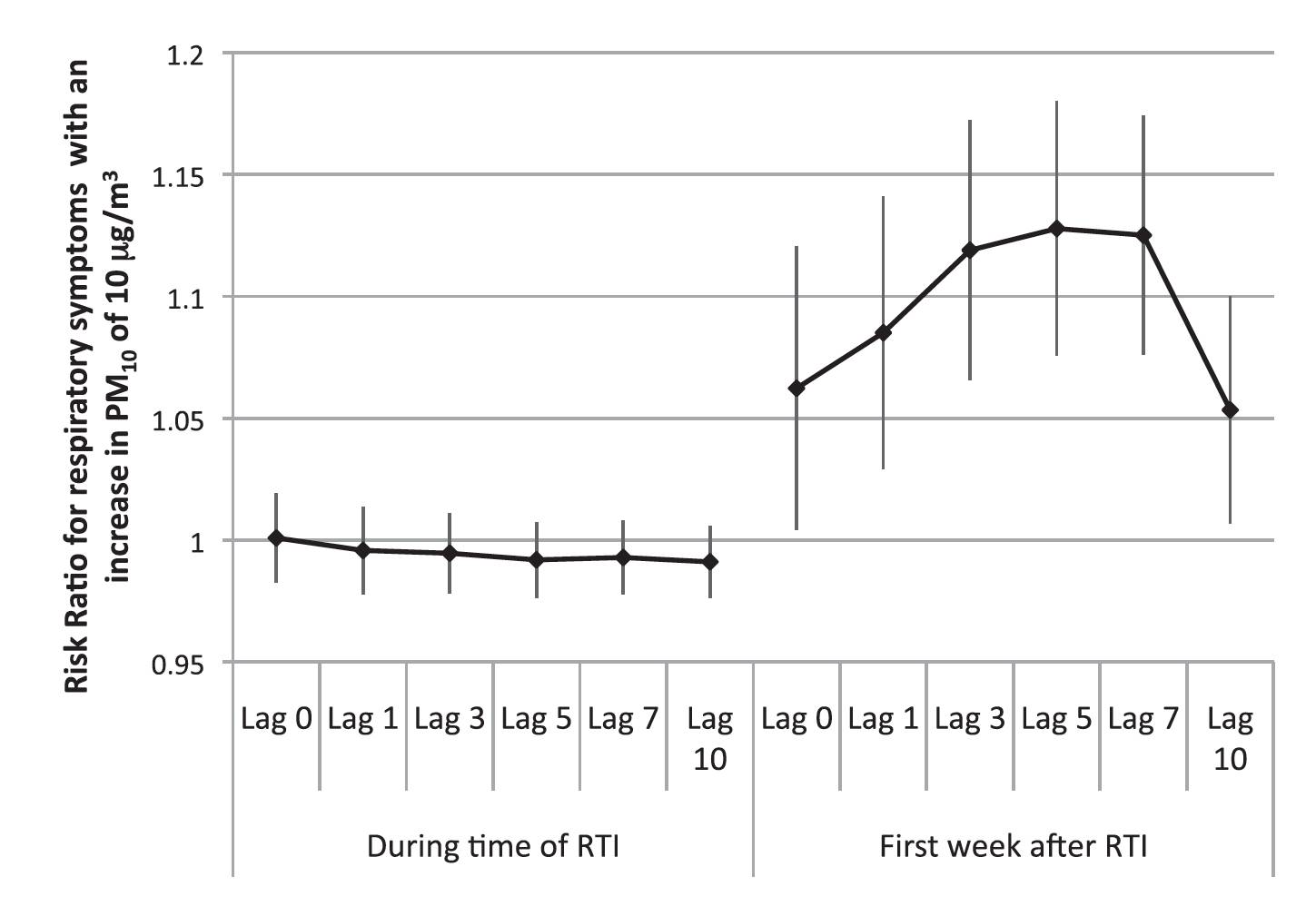 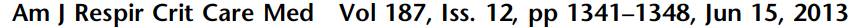 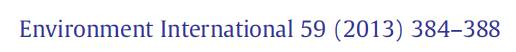 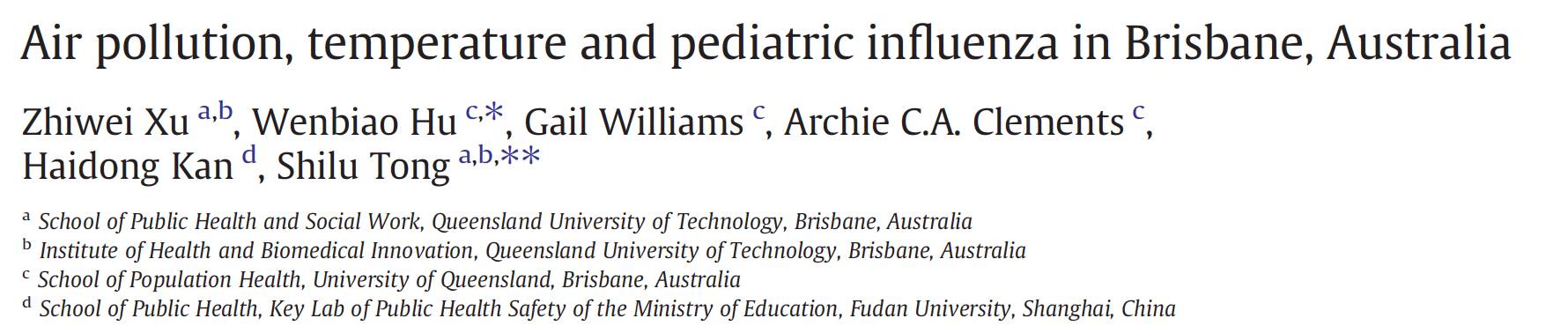 2922 paediatric flu admissions
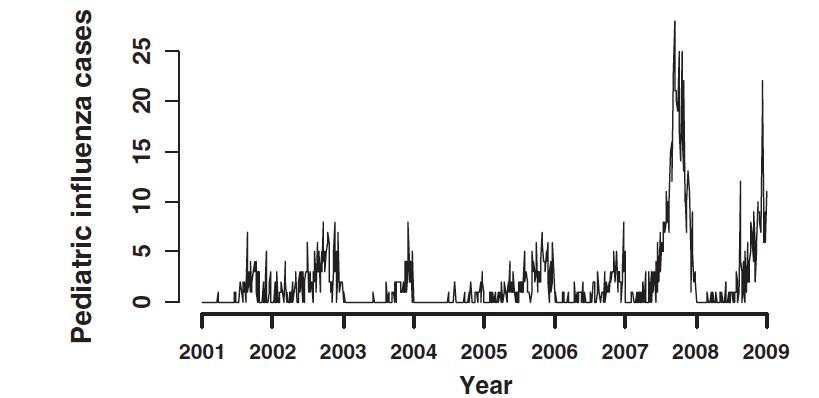 mean 10 day lag(moving average)
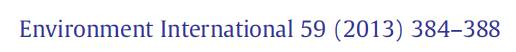 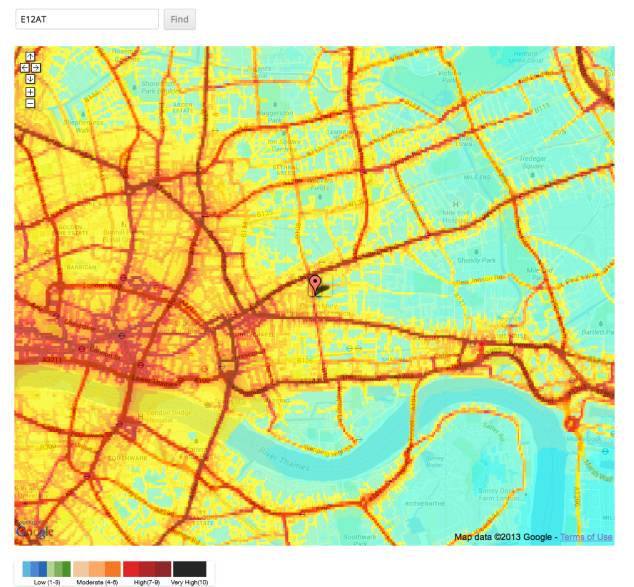 http://breathe-drydengoodwin.net
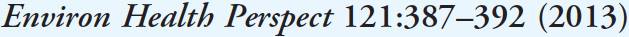 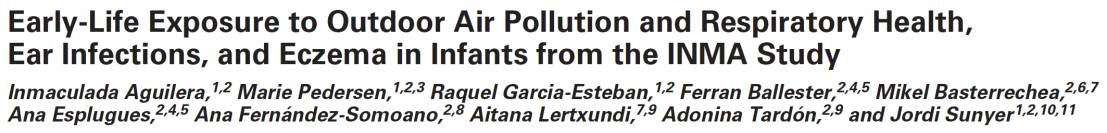 part of the INMA study (Spain)
2,200 infants
modeled pre- and post-natal exposure to NO2 
outcome at 12 to18 months
“has a doctor told you your son/daughter has had a chest infection?”
high correlation between pre-and post- natal exposure 
10 μg/m3 increase in average outdoor NO2 during pregnancy was associated with
LRTI relative risk= 1.05 (0.98 to 1.12)
ear infections rr = 1.18 (0.98 to 1.41)
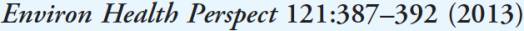 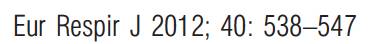 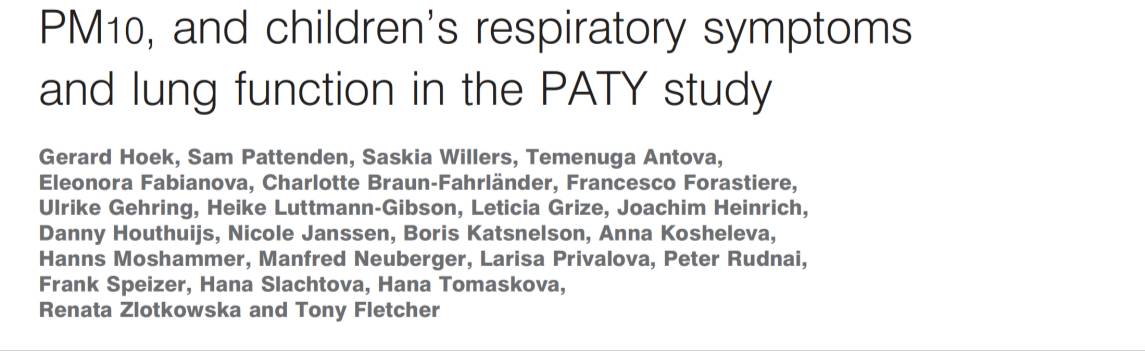 bronchitis (10μg/m3 mean annual)
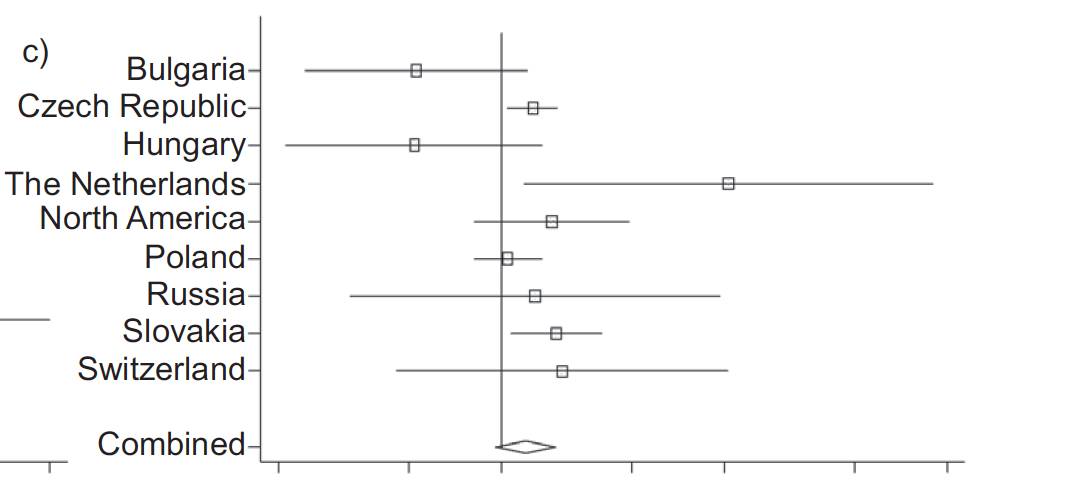 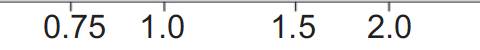 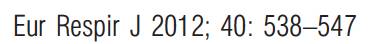 phlegm(10μg/m3 mean annual)
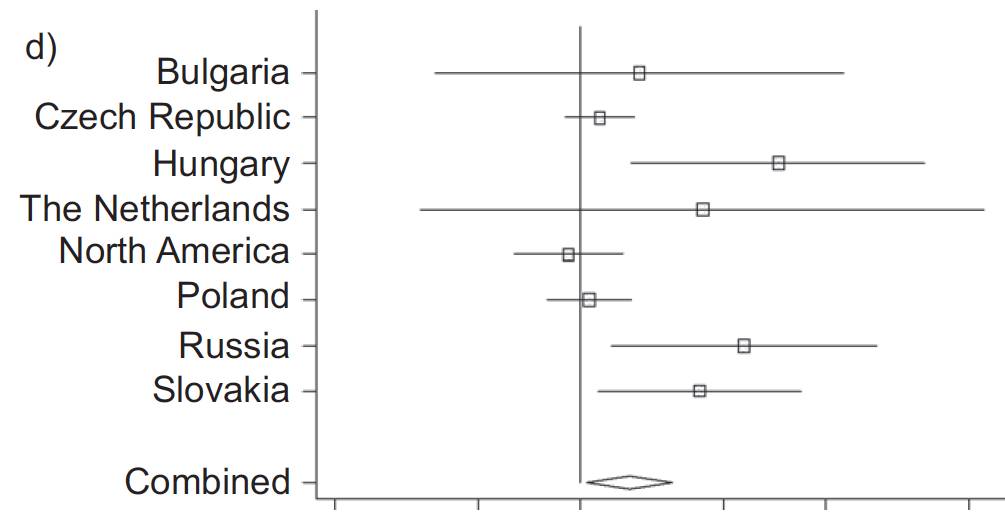 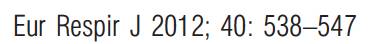 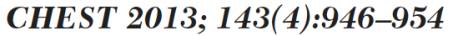 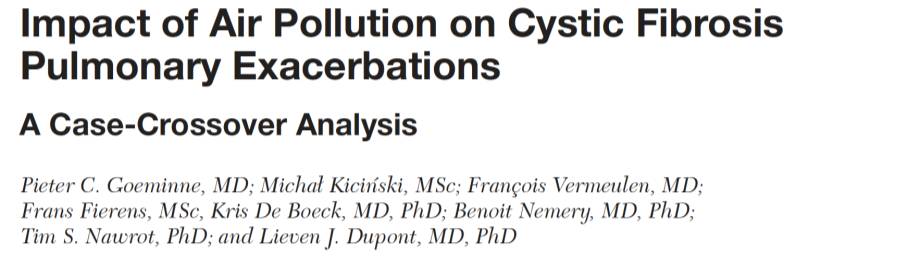 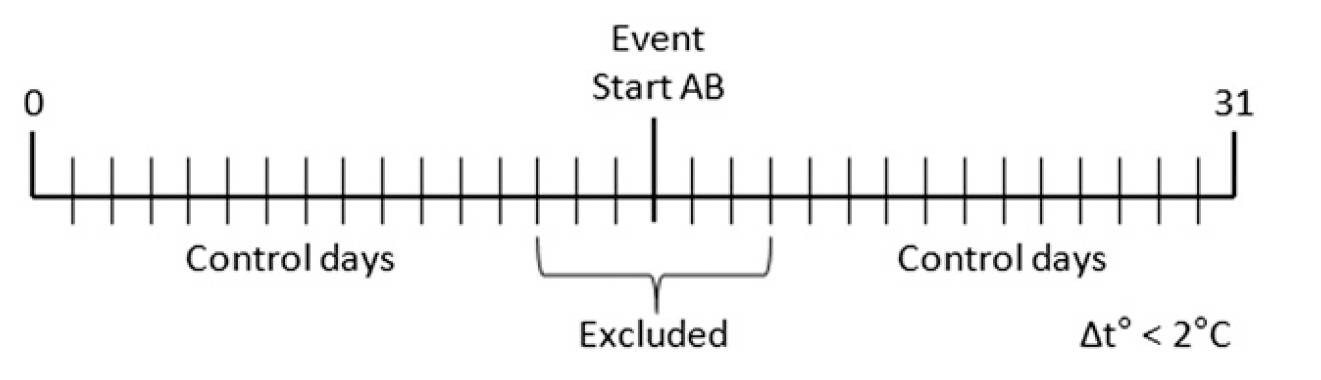 Start of IV or oral antibiotic treatment 
Lag 0
PM10
NO2
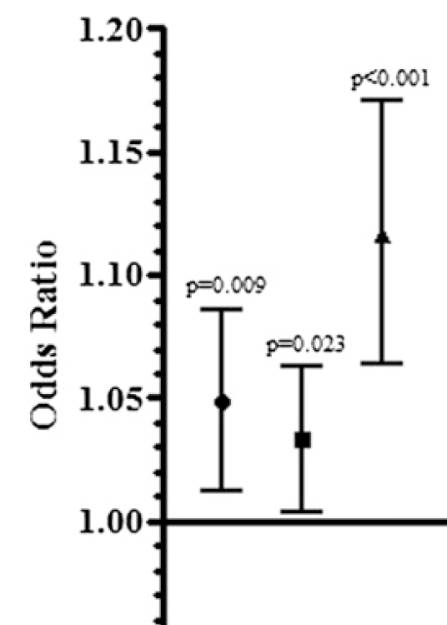 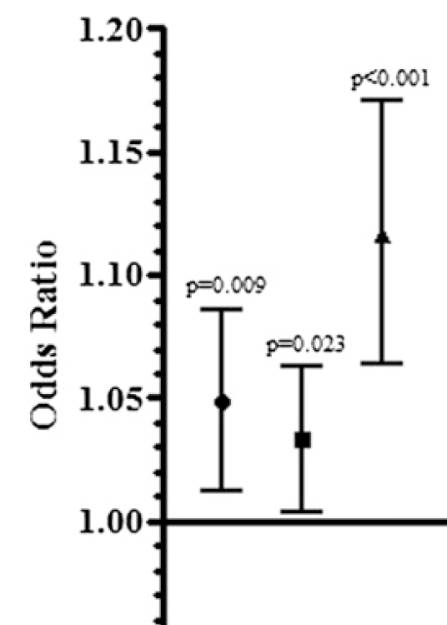 Odds 
Ratio
p<0.001
p<0.01
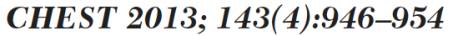 for 10μg/m3 increase (on the day and the day before) in exposure of a CF patient there is an increase risk for exacerbation of;
4.3% for PM10
10.6% for NO2
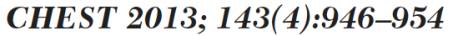 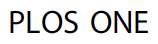 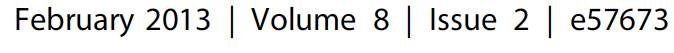 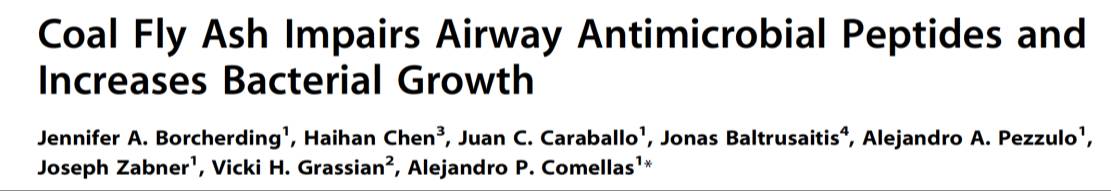 Pseudomonas growth
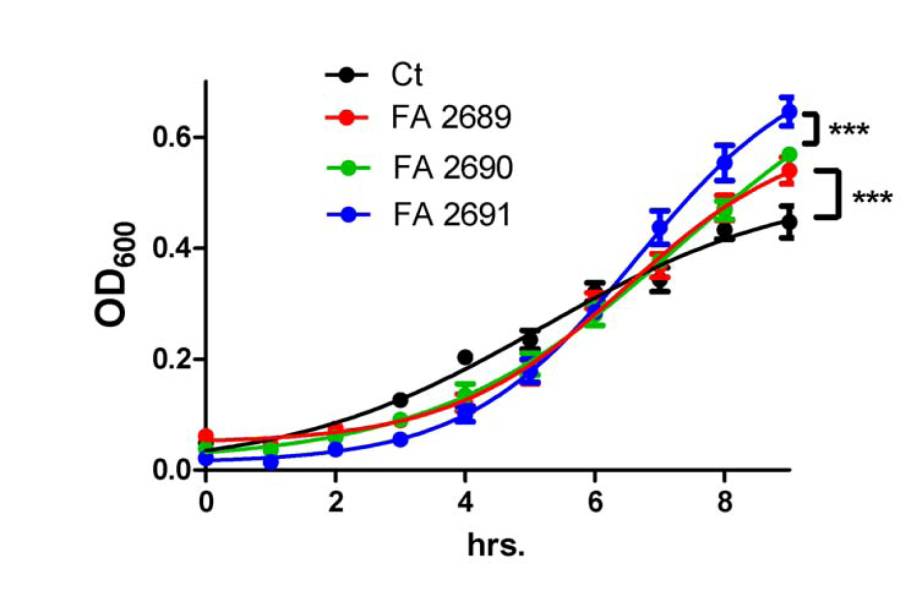 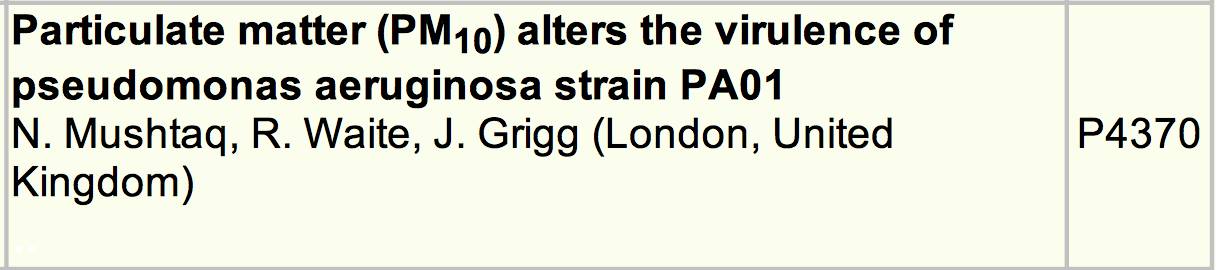 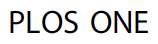 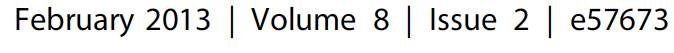 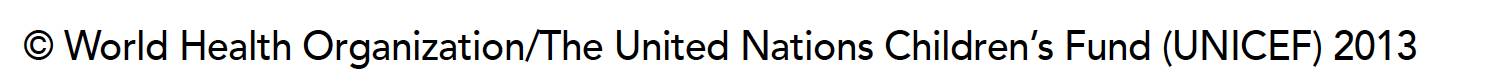 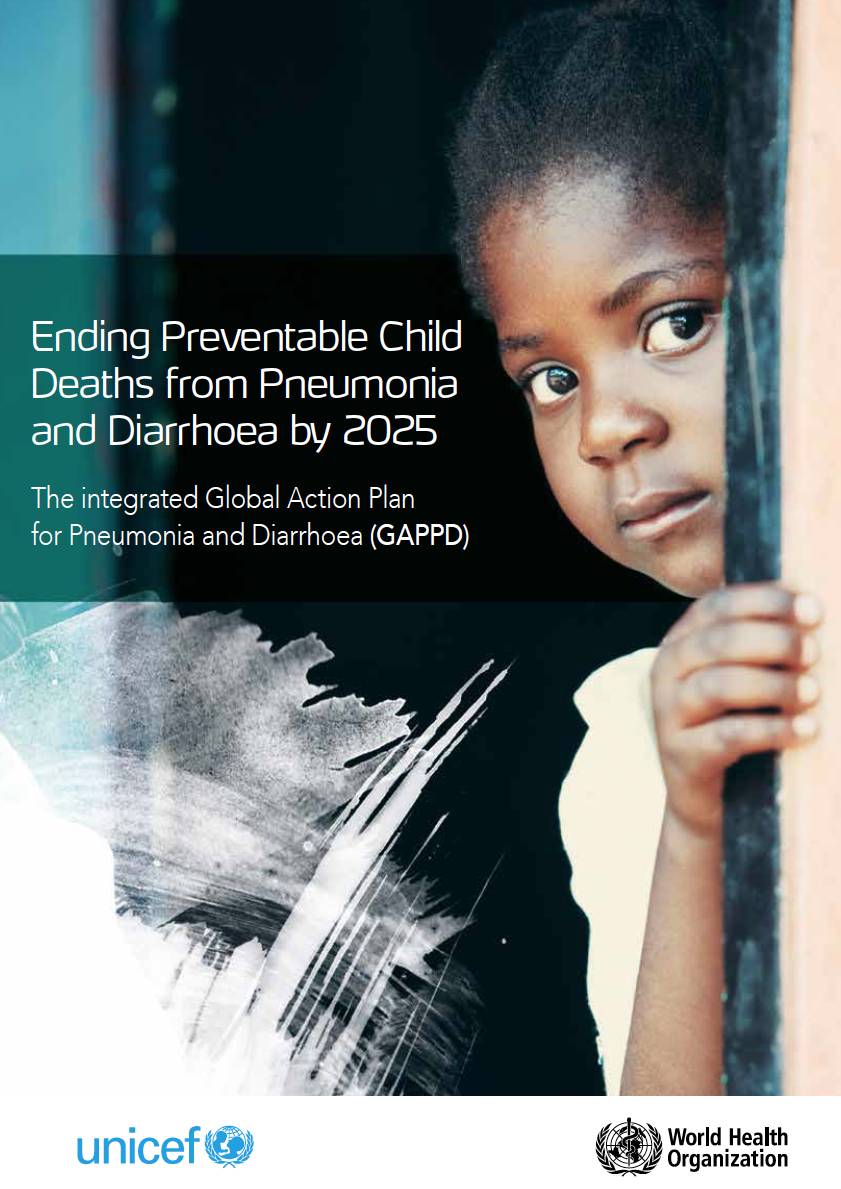 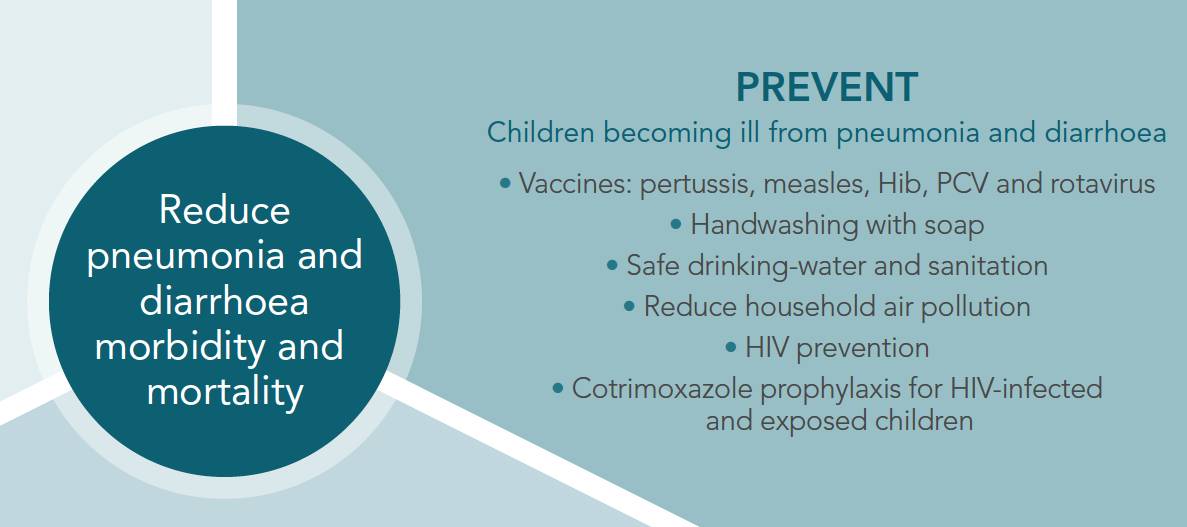 Am J Respir Crit Care Med. 2012; 185(6):687-8
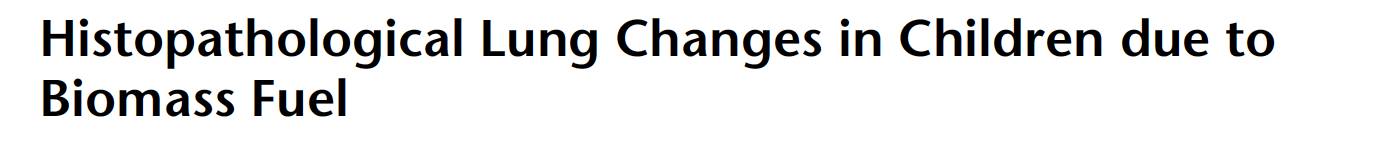 María Alejandra Mena M.D. , Fernando Woll M.D. ,et al
histopathological analysis
4 accidental deaths
biomass exposed Peruvian children
3/4 “bronchitis”
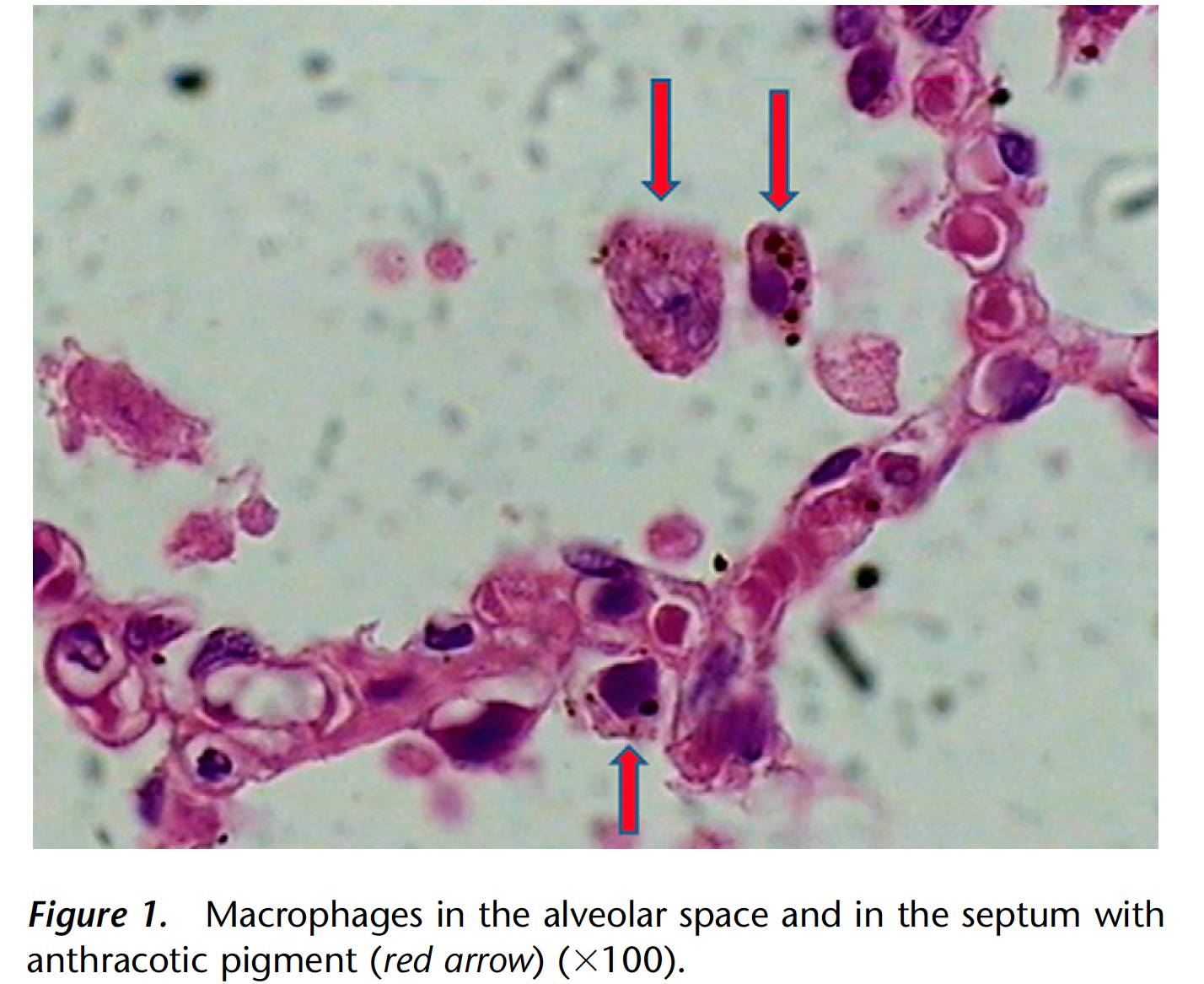 Am J Respir Crit Care Med. 2012; 185(6):687-8
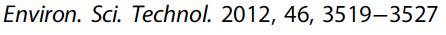 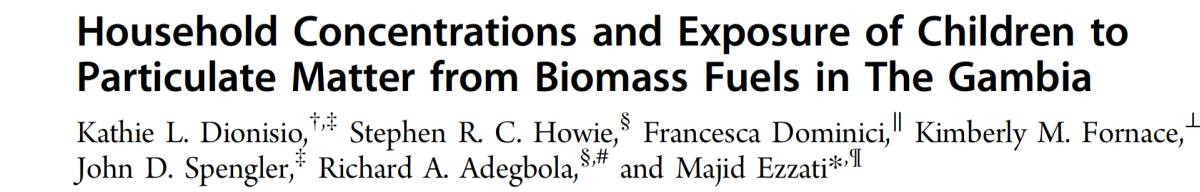 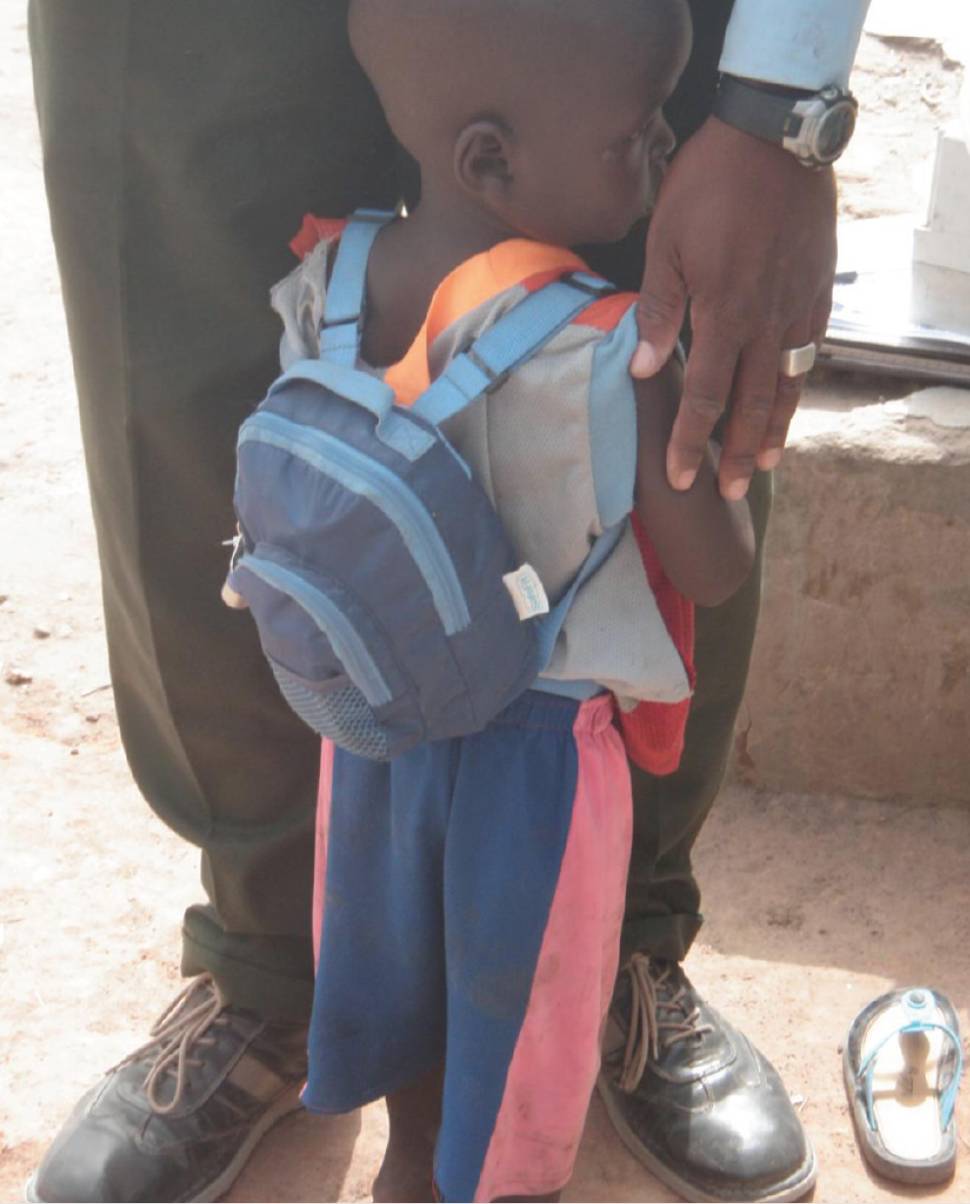 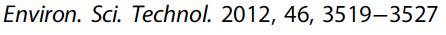 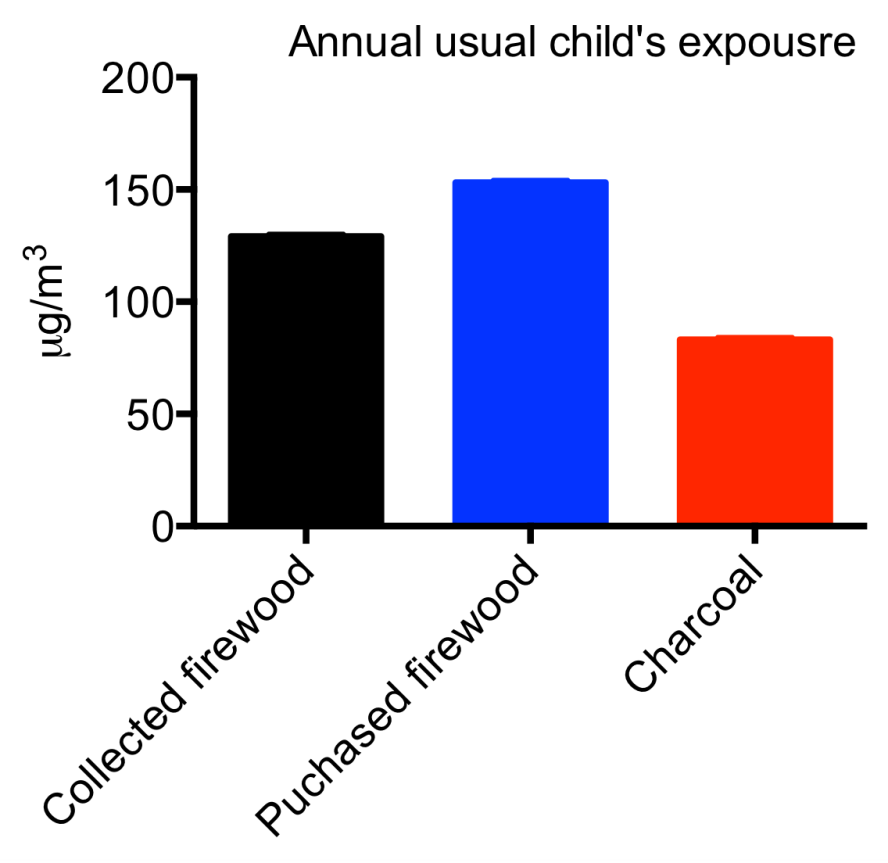 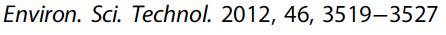 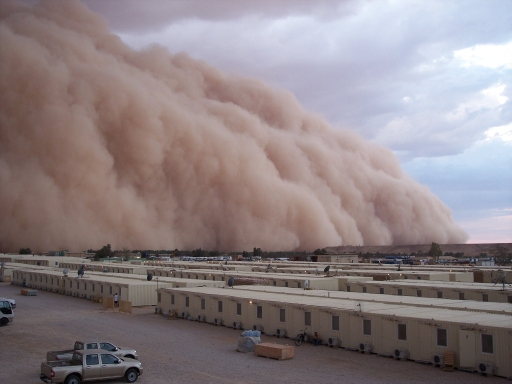 vulnerable people avoid outdoor activity
wash hands and feet on returning home
check windows
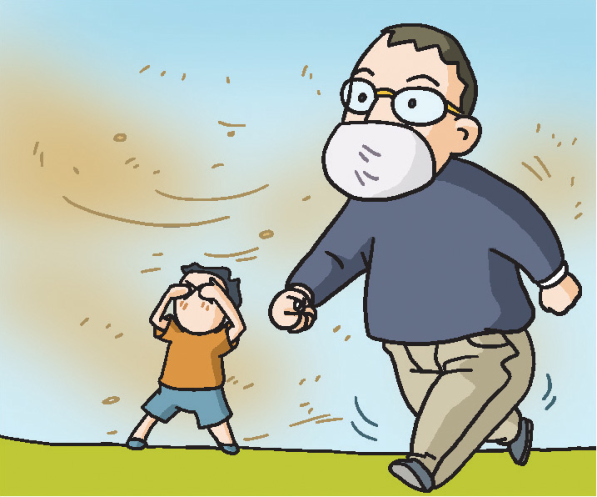 http://eng.nema.go.kr
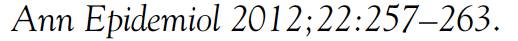 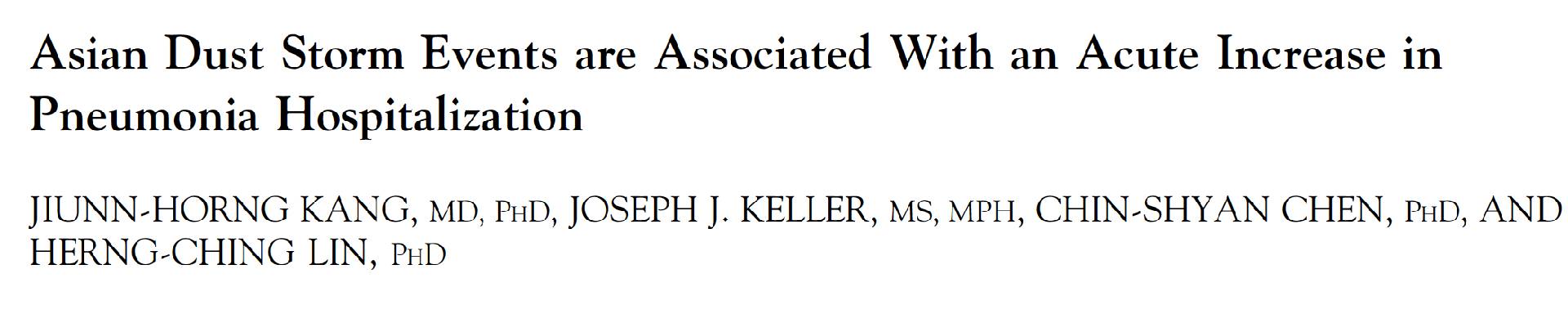 1,025,990 pneumonia admissions
36% children
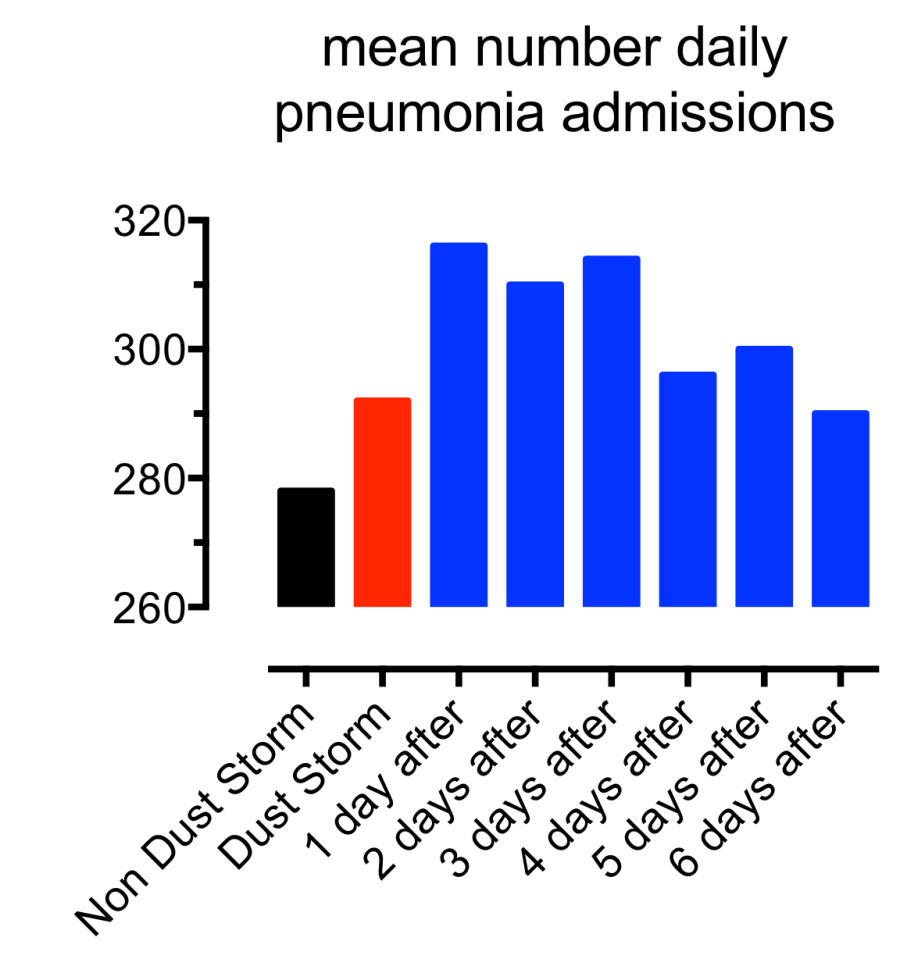 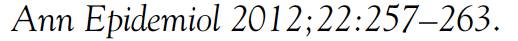 children 7 to 17 yr
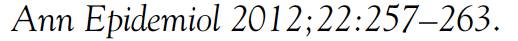 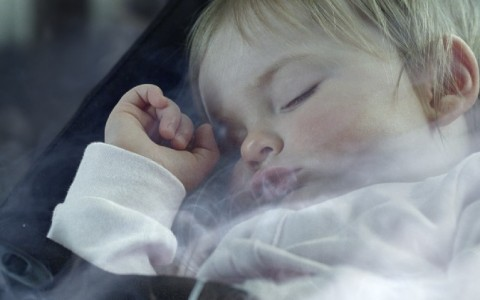 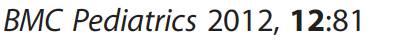 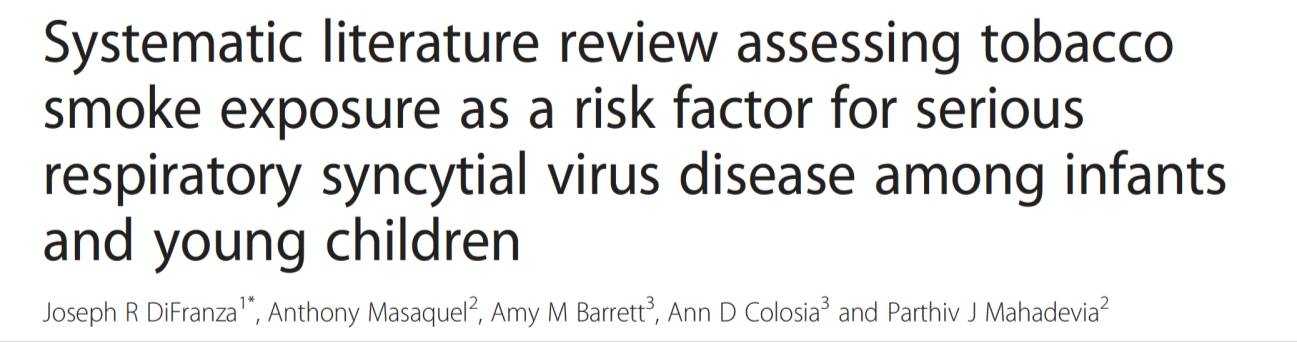 at least 1 type of ETS exposure was associated with statistically significant increases in risk
12 of 14 studies positive for risk of hospitalization or ED visit for laboratory confirmed RSV bronchiolitis
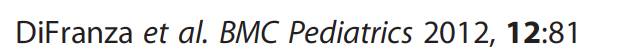 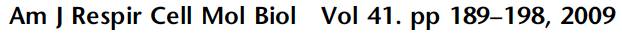 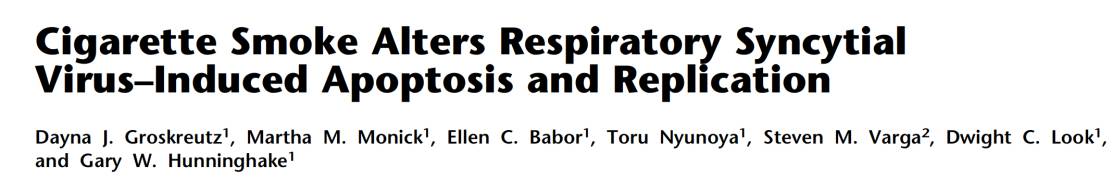 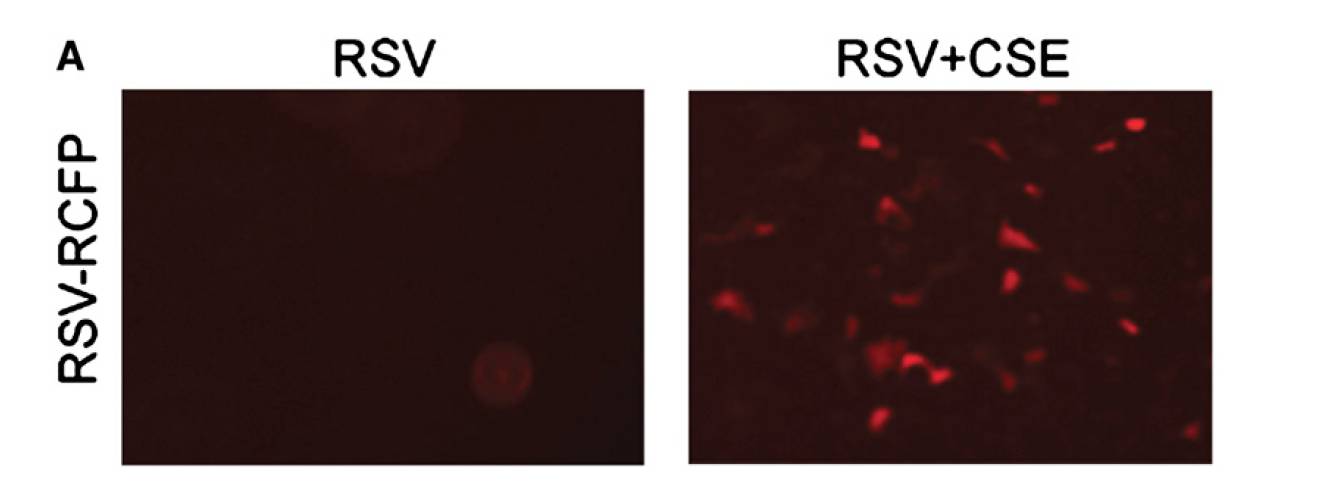 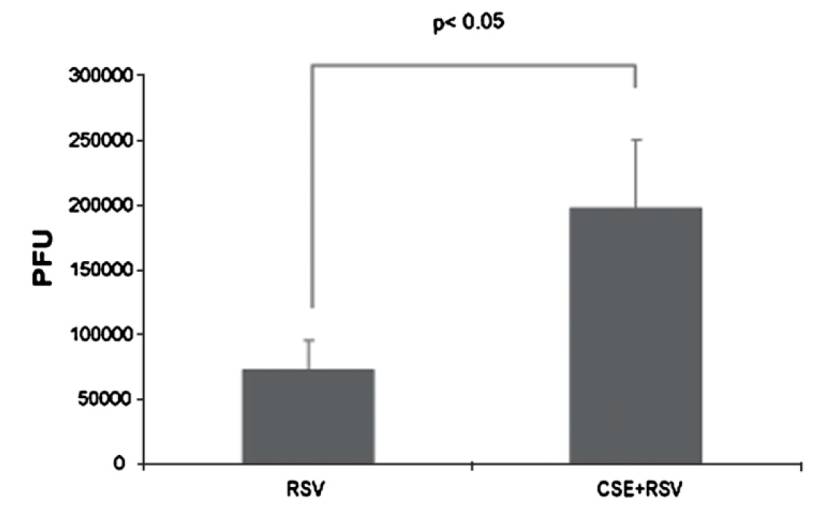 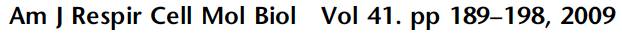 J Pediatr 2013;162-21
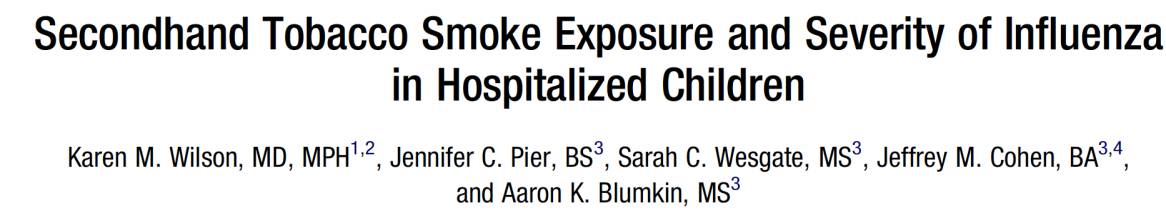 117 children admitted with influenza
40% exposed to second hand smoke
SHS exposed
increased need for intensive care
increased need for intubation
increased length of stay
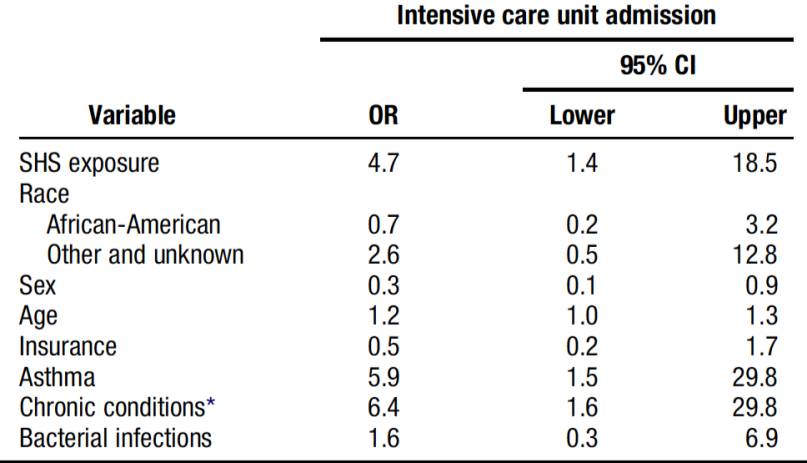 J Pediatr 2013;162-21
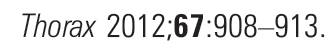 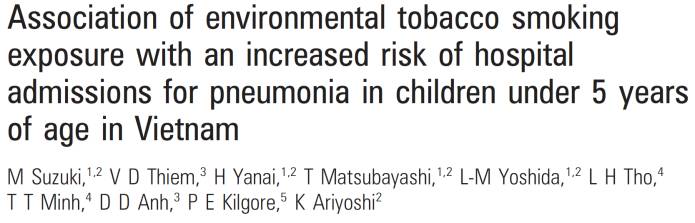 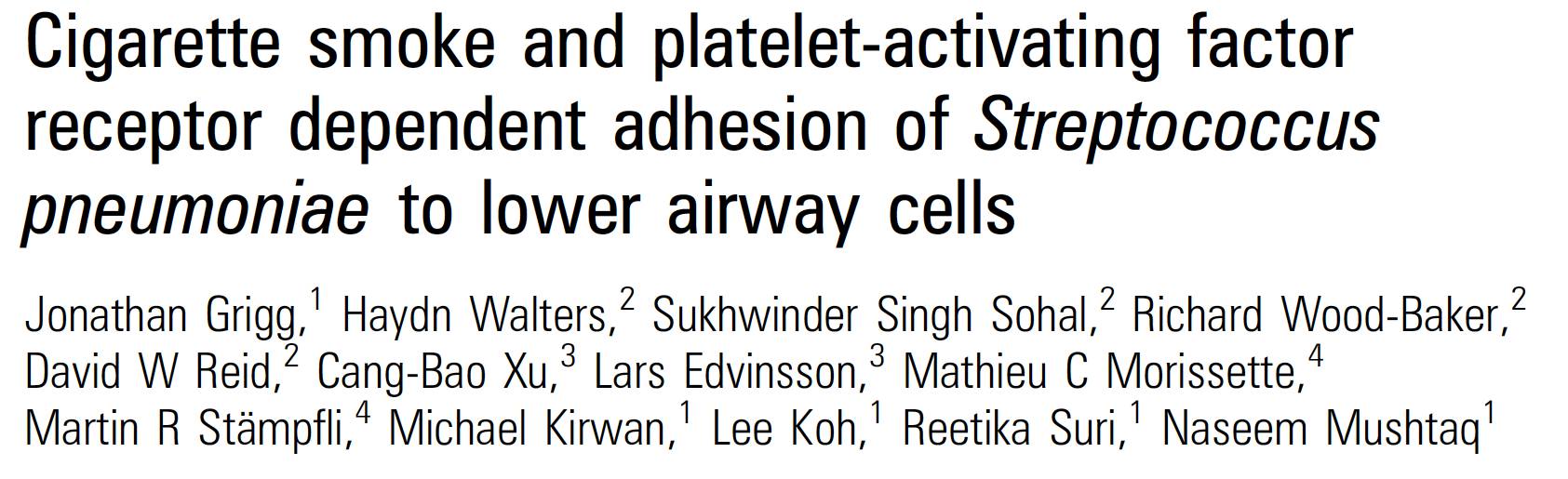 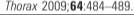 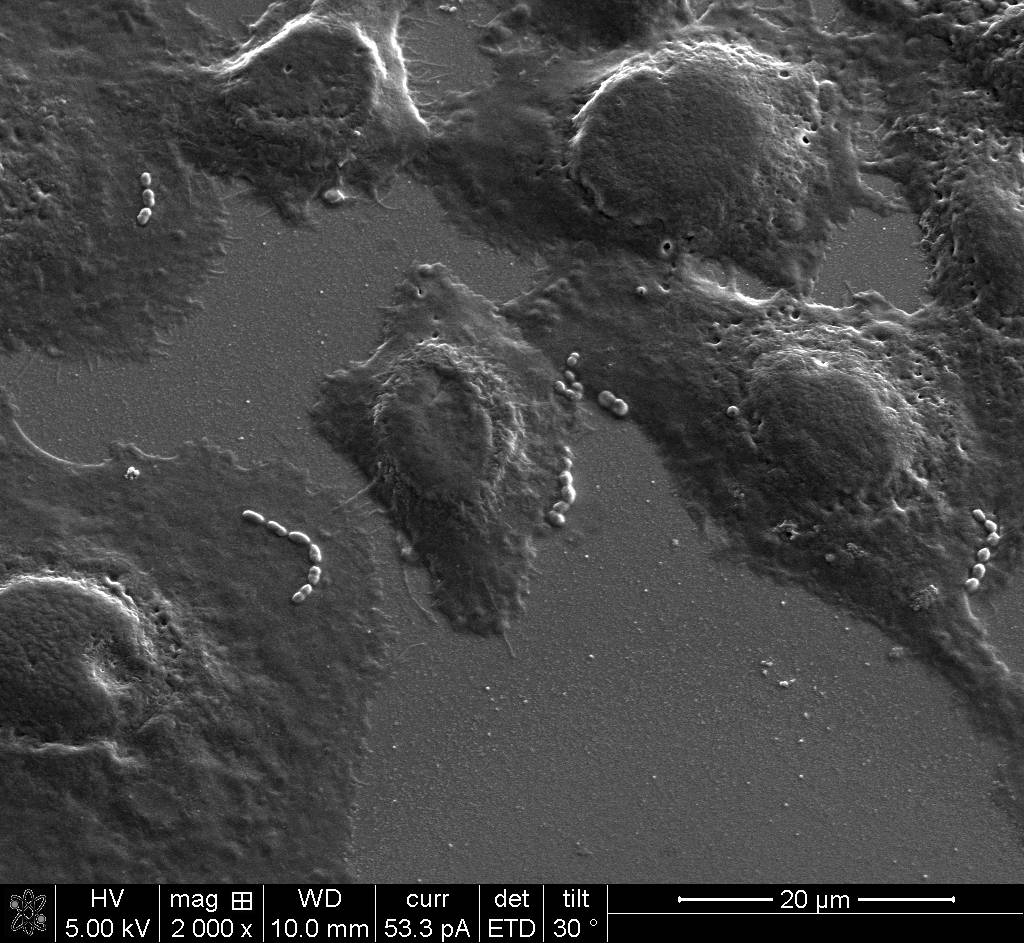 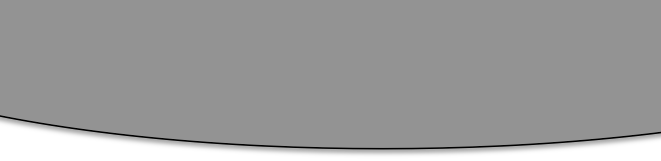 Bacterial cell wall
CHoP
Host airway cell wall
PAFR
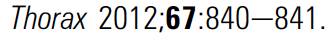 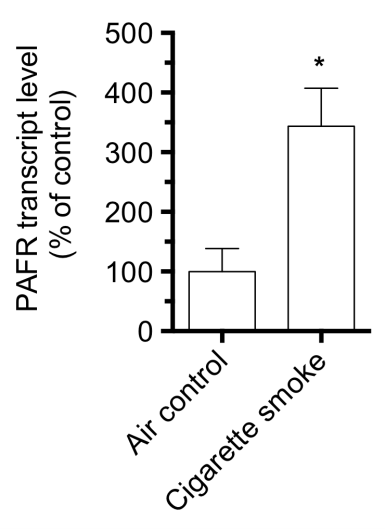 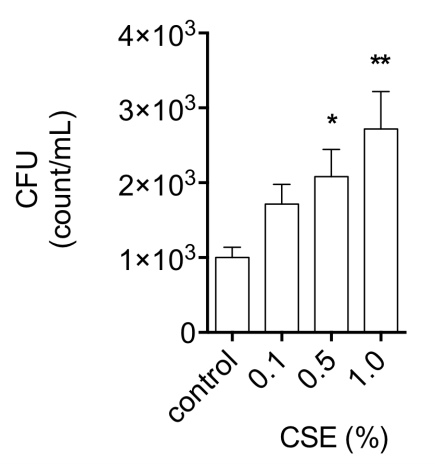 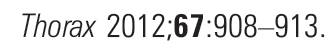 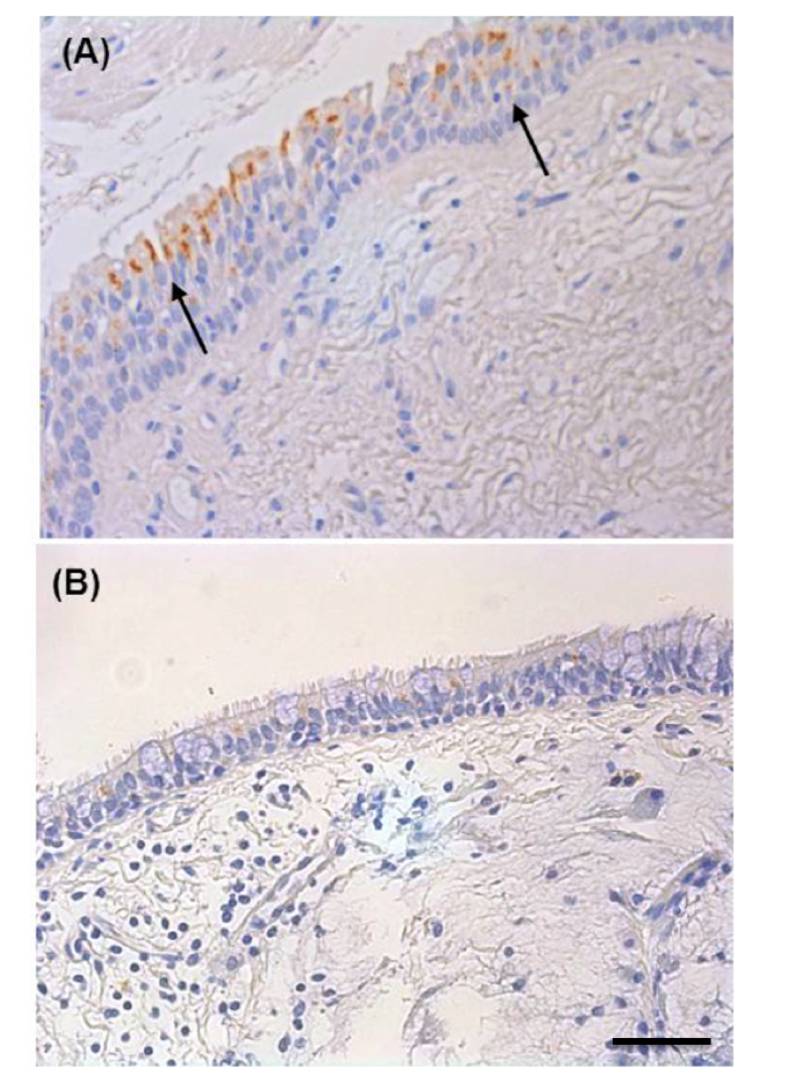 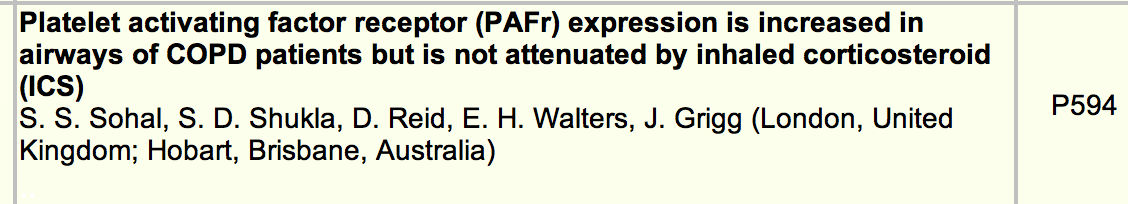 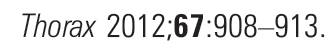 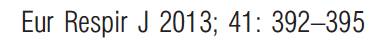 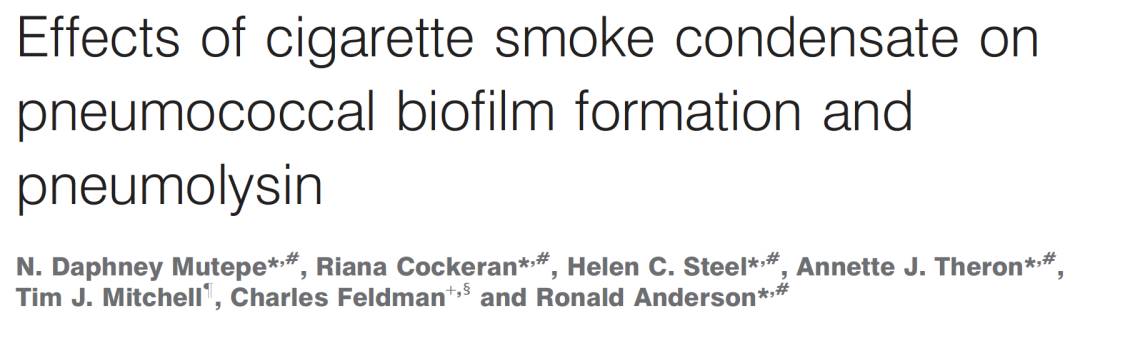 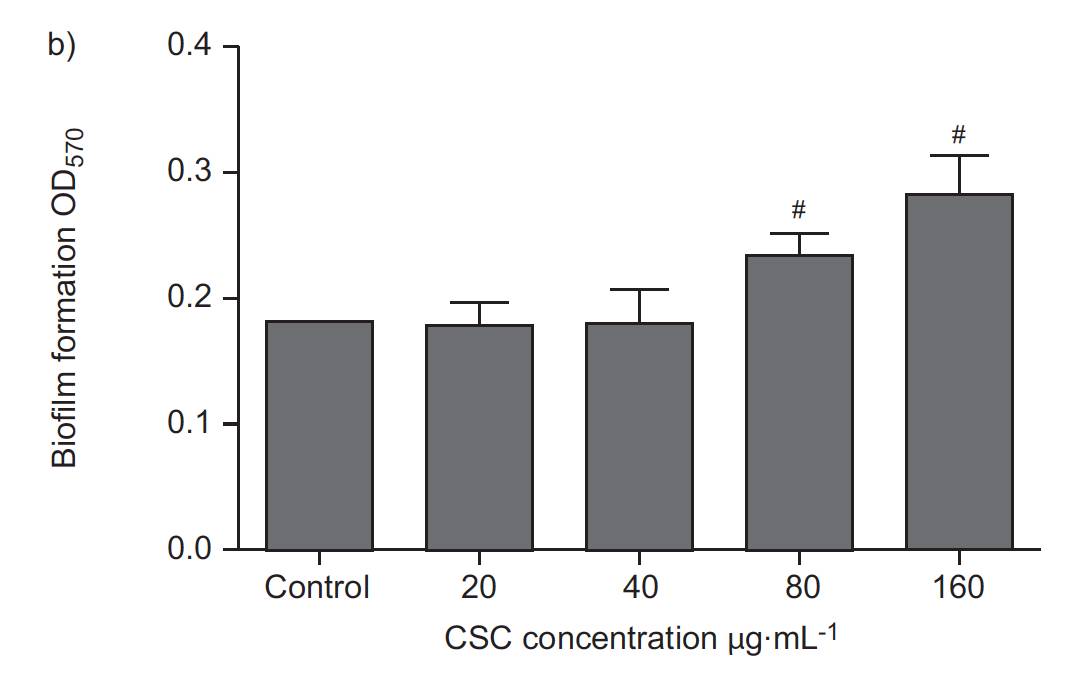 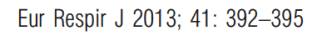 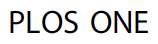 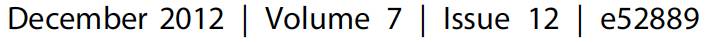 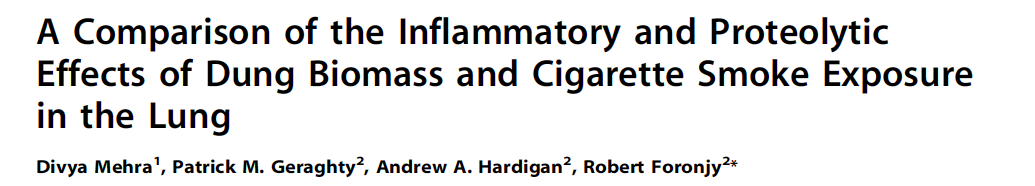 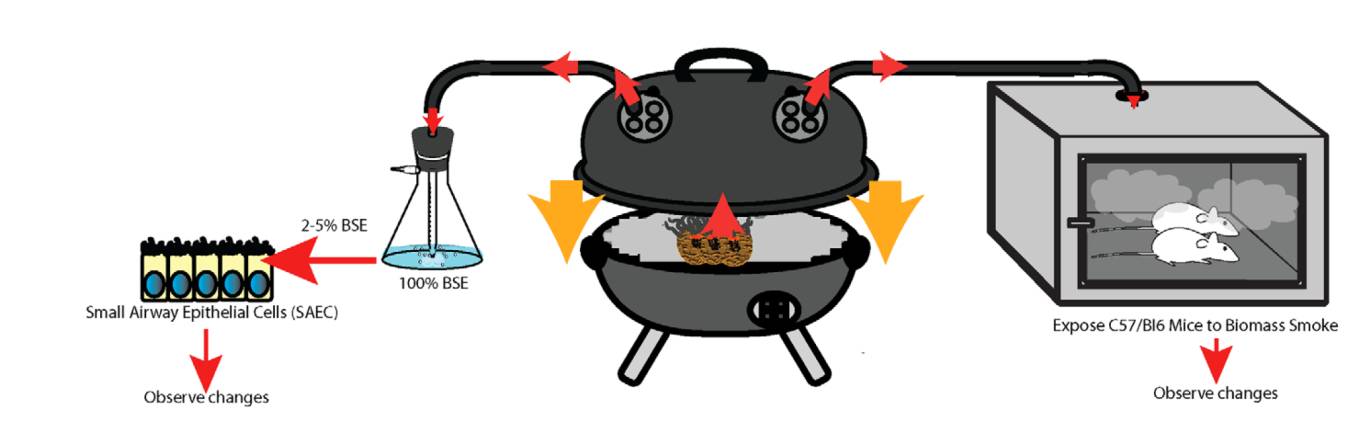 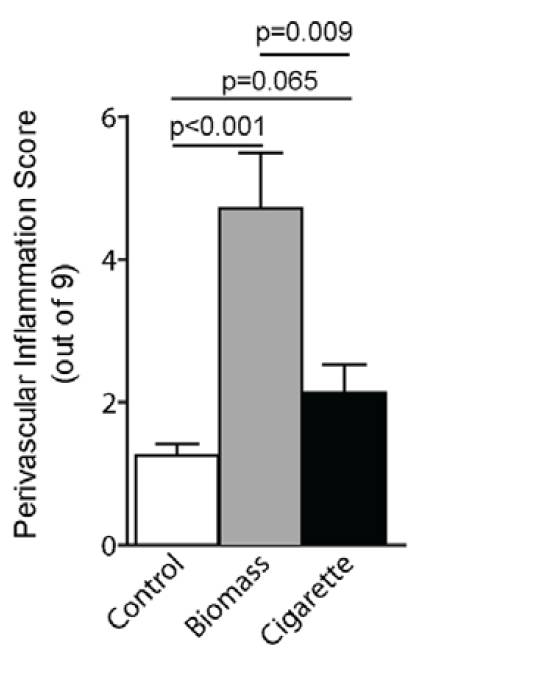 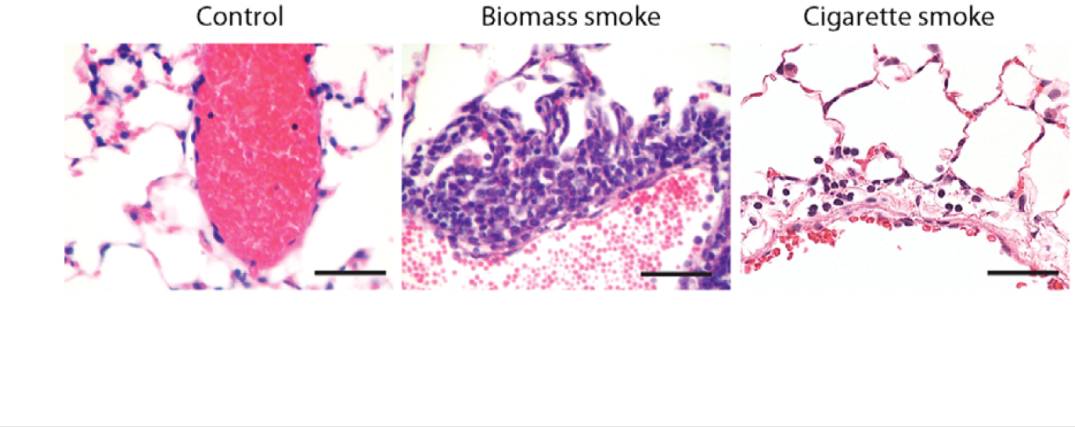 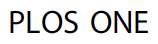 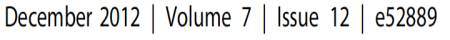 personal exposure
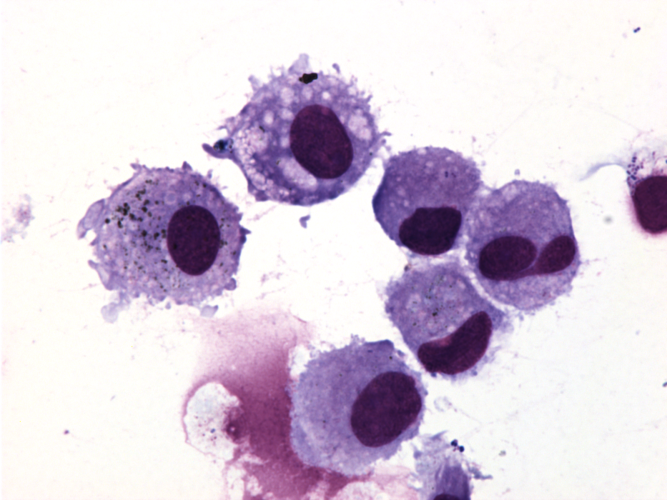 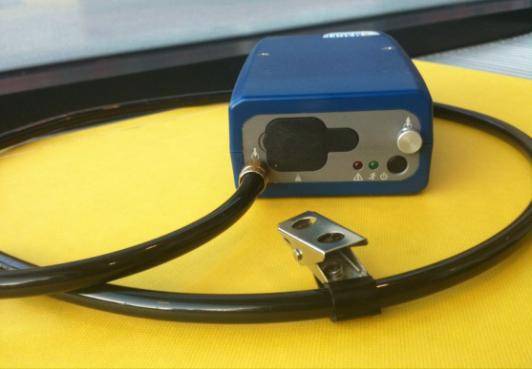 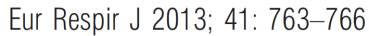 summary
increasing evidence of an association between air pollution and both bacterial and viral respiratory tract infections
more studies needed 
to establish biological plausibility
biomarkers of vulnerability
linking individual exposure to risk
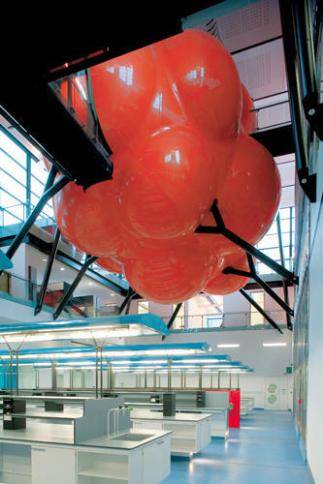 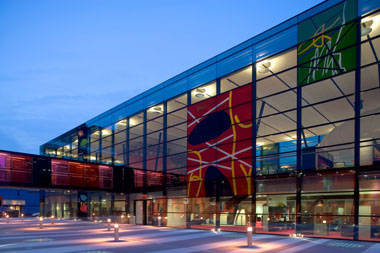 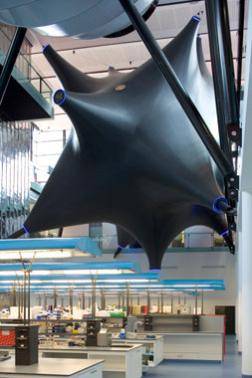 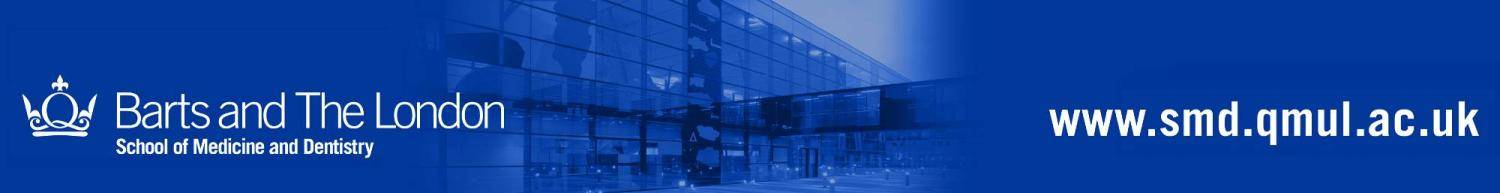